Introduction to Social Stress Resilience
Resilience = Neural Resistance to Stress Over-responsiveness
Anxiety or Depression
Why do Individuals respond Differently? - To Stress?
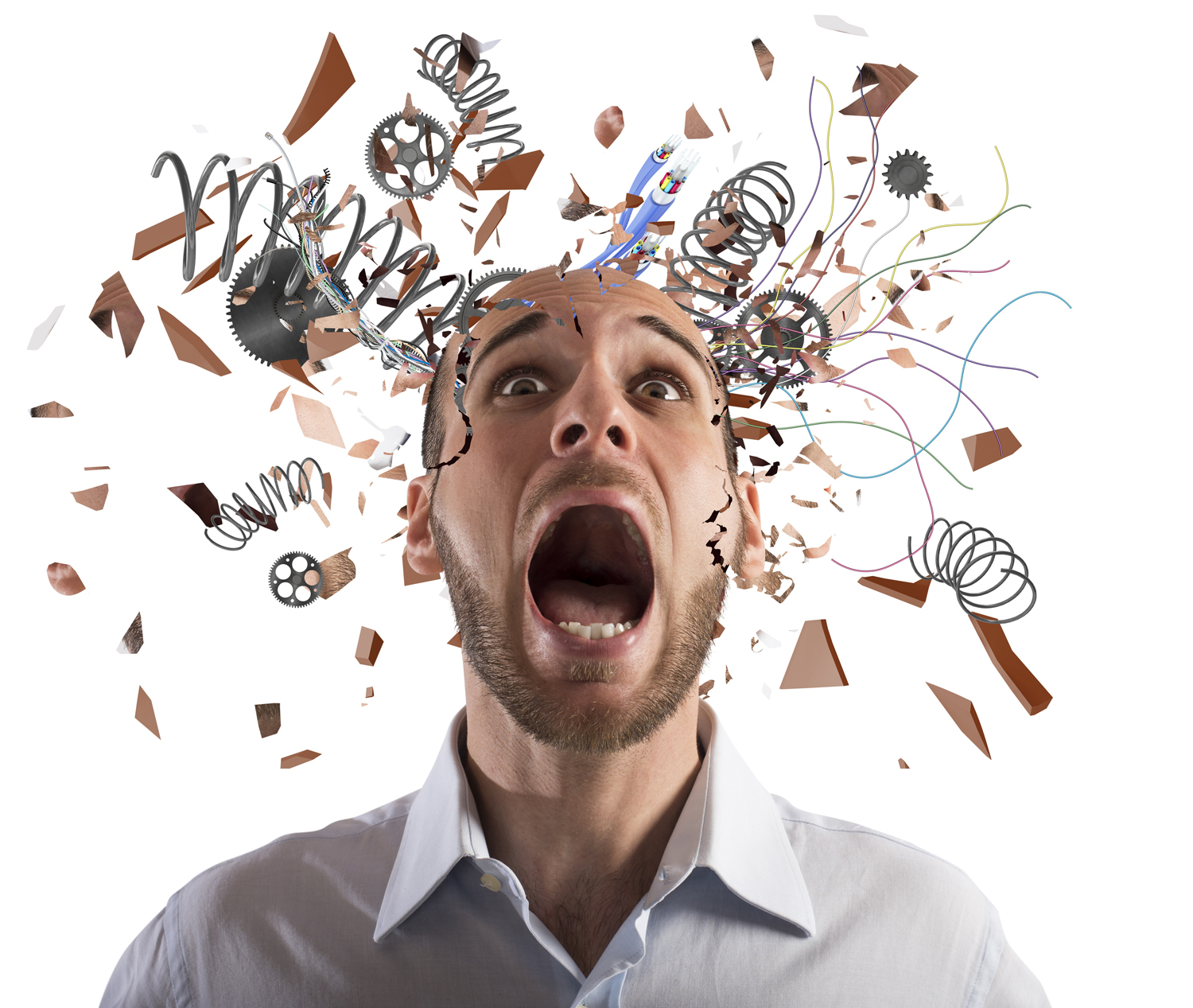 Why are some people more stressed out?
 Why are some people more prone to Anxiety?
 Especially Social Anxiety?
Why do some people become Depressed?
 Why is Depression hard to recover from?
How is it that some people avoid Anxiety and Depression?
Why are some Vulnerable and some Resilient?
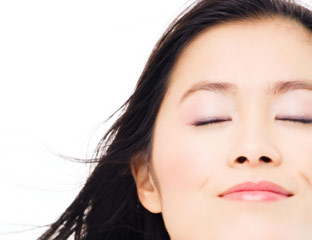 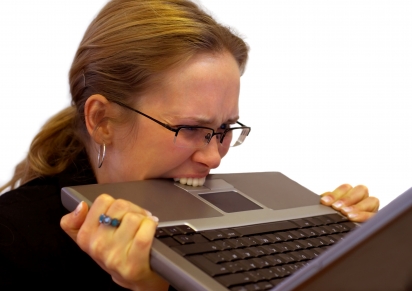 Don’t Forget
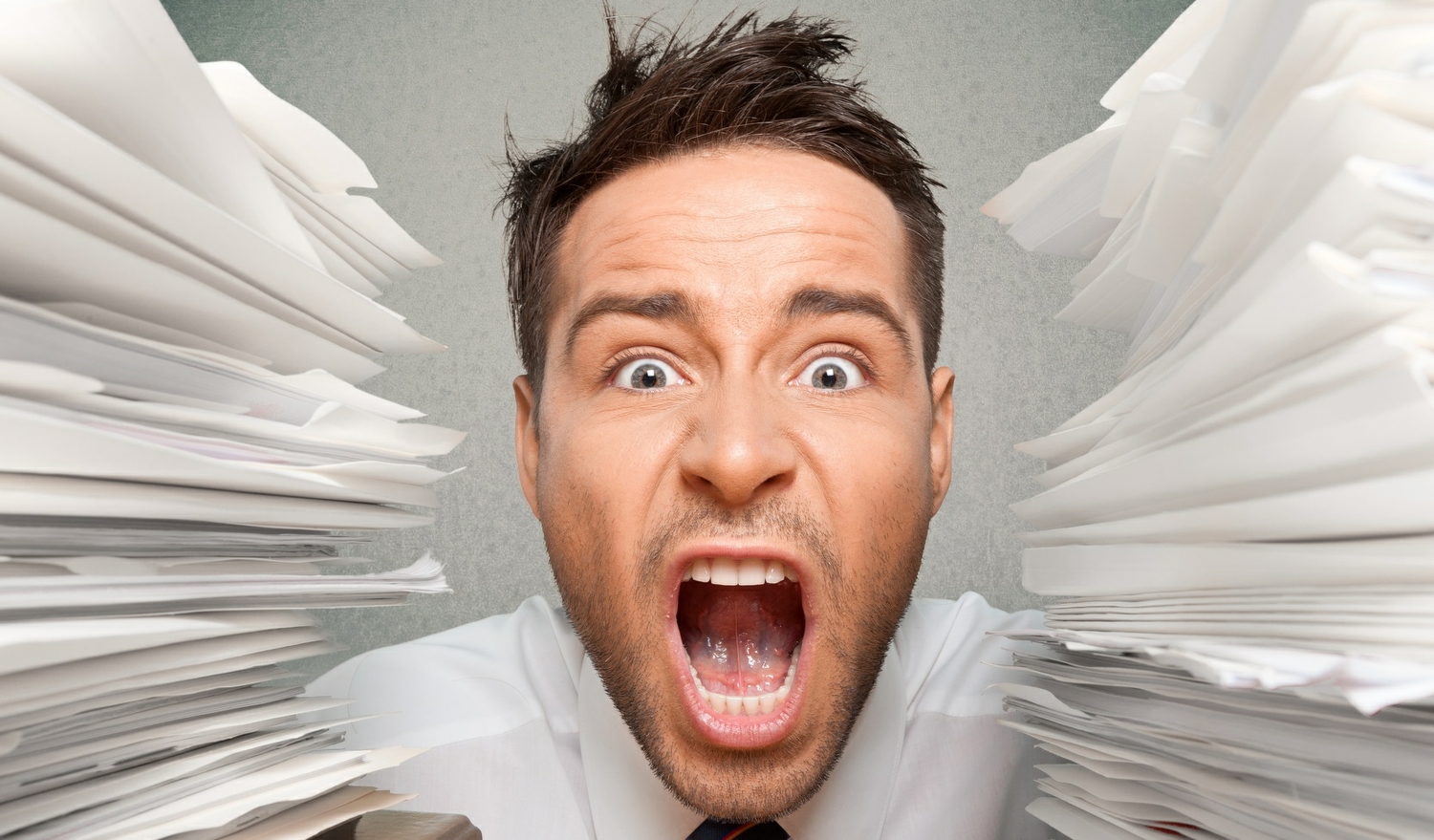 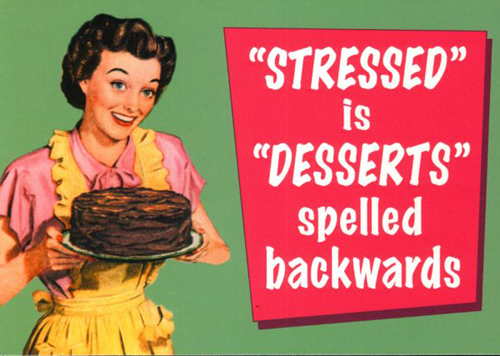 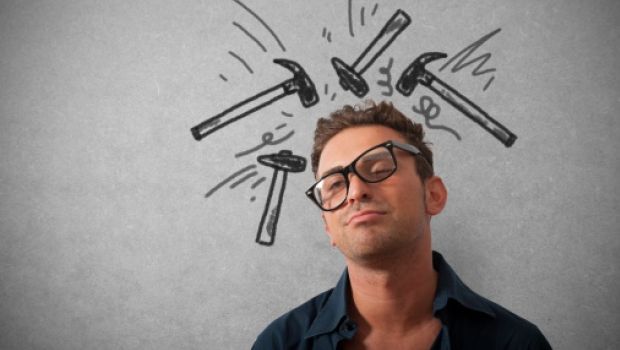 Models of Social Stress
Male only Models
Pose a Problem for
Understanding
Anxiety and
Depression
-But-
Social Stress is the most clinically relevant
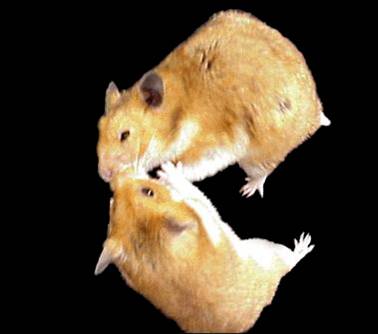 Conditioned Defeat – Hamsters only
Resident-Intruder
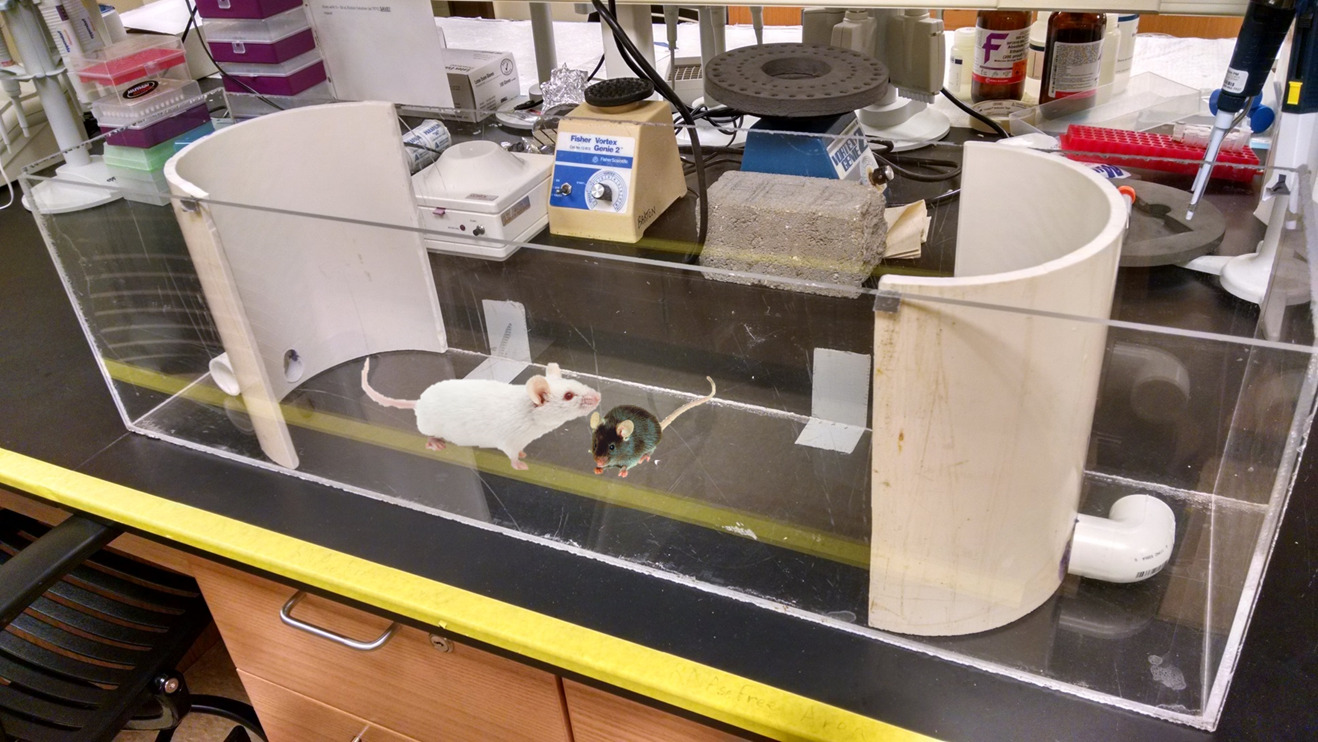 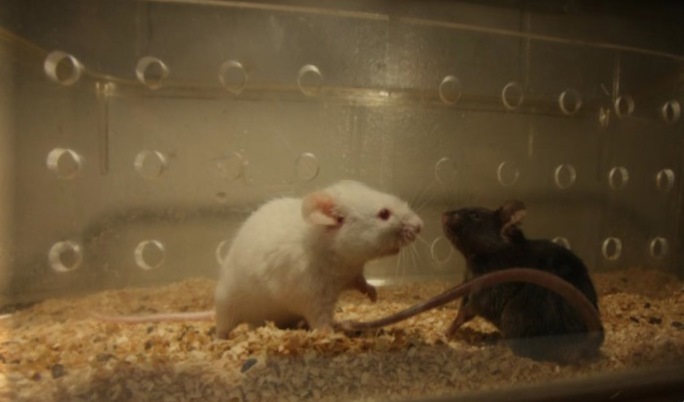 Stress-Alternatives Model
Chronic Social Defeat
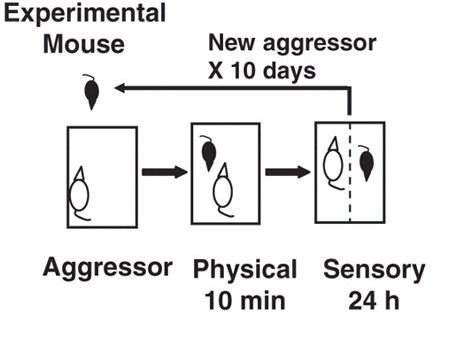 Social Defeat Model
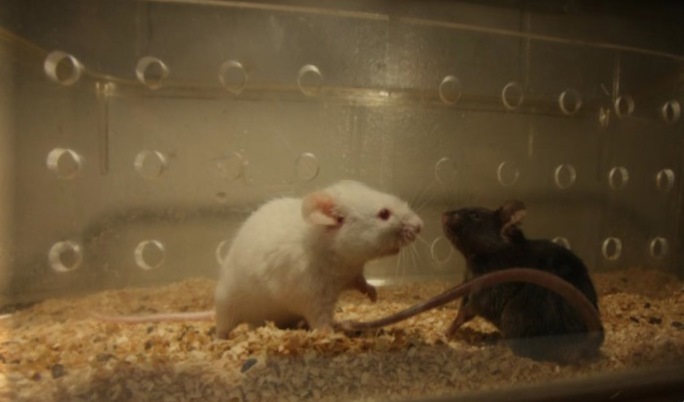 10 days
10 min / day together
 23h 50 min / day cohabitation: one on each side of the divider
CD1
aggressor
C57Bl6
Effects of Social Defeat onStress Hormones
Social Defeat produces:
Animals Susceptible to Stress
 Anxiety
 Depression
Animals Resilient to Stress
 Anxiety
 Depression
What does it mean?
 If their plasma B levels are equally elevated?
Resilient
These are NOT surprising results
Social Defeat is very stressful
 Much more effective 
 stimulating Neuroendocrine stress responses
 than other kinds of stresses
All Individuals 
 MUST respond to Stress
 Lack of response can be fatal
Resilient
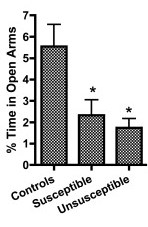 Effect of Social Defeat on General Anxiety
Elevated Plus Maze
Resilient
EPM
Why
Some commonly used Tests
 Of Anxiety
 and Depression
 Do not translate well into positive clinical results
 EPM is one of those tests
 General Anxiety
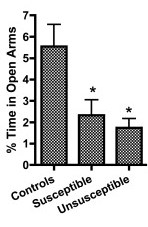 Resilient
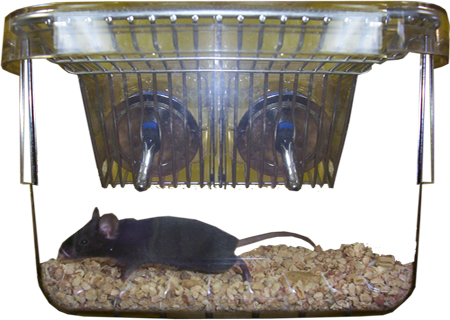 Effect of Social Defeat onAnhedonia
Depression is characterized by 
Despair 
Loss of interest in pleasure 
Anhedonia can be measured
Sucrose Preference Test
Choice between
 H2O
 H2O = 1% sugar
Resilient
Effect of Social Defeat onCircadian Dysfunction
All individuals with Depression
Exhibit disrupted Circadian Rhythms
 Usually Phase Delay
 Often muted Amplitude
Lower Morning Cortisol peaks
Reduced Temperature peaks
Effects of Social Defeat onSocial Anxiety and Depression
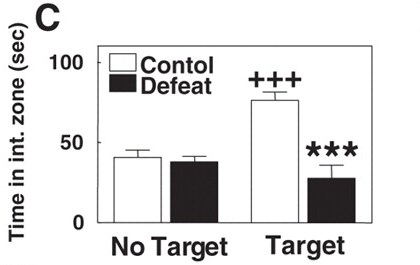 Social 
Interaction 
Test
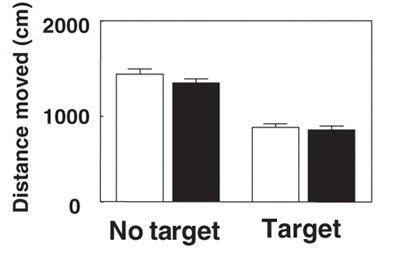 After Social Defeat: Different PopulationsEmerge: Susceptible and Resilient
Resilient Individuals
 Spend as much time
 As Undefeated mice
 Interacting with a potential aggressor
 NO Social Anxiety
 No Behavioral Withdrawal or Depression
Social Preference Score(100 = neutral)
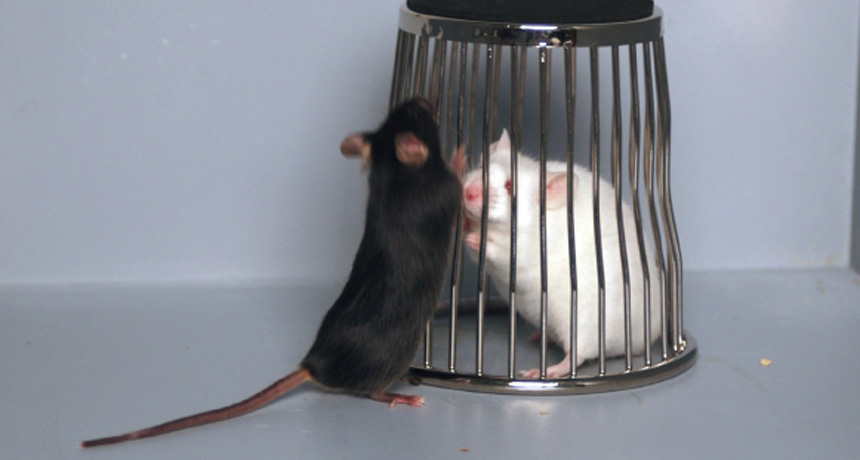 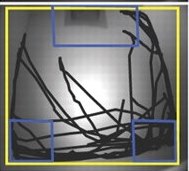 Resilient
Susceptibility and Resilience
So Some Individuals are
 Vulnerable to Stress, Anxiety, and Depression
 Not all tests show it
 Not all tests are clinically translatable
 Usually on Social Tests
 Resilient to Stress
 Resilient Individuals have 
 Less Anxiety, and Depression
What Neurocircuitries produce changes in susceptibility and Resilience?
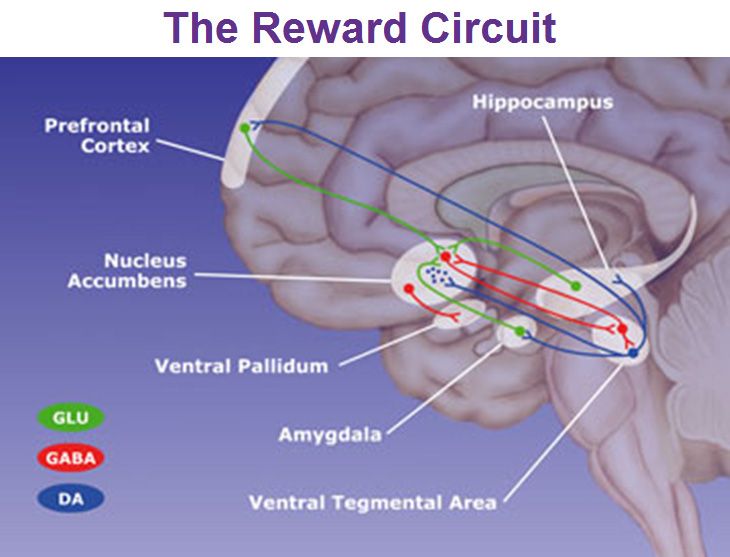 Reward Circuitry
Fear Circuitry
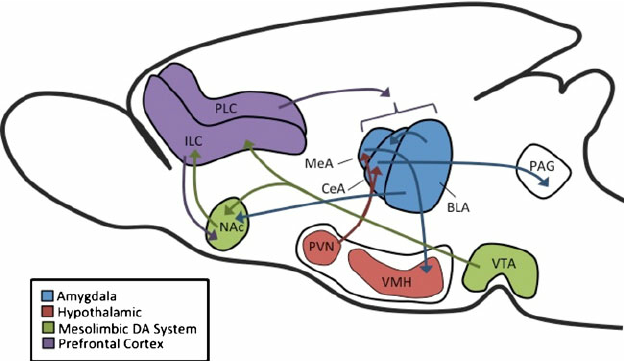 VTA = Ventral Tegmental Area
(makes Dopamine = DA)
NAc = Nucleus Accumbens 
- Ventral Striatum
- DA is released in NAC
DA
Why the Reward Circuit?
Reward
produces ↑ DA release in NAc
Made in VTA released in NAc




Expectation of Reward
 produces ↑ DA release
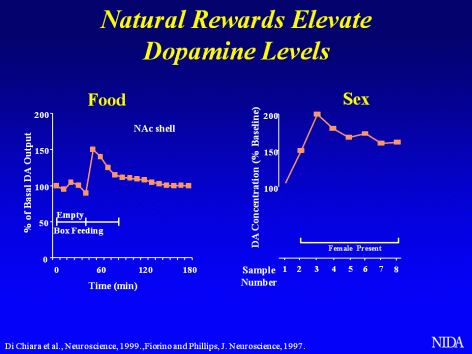 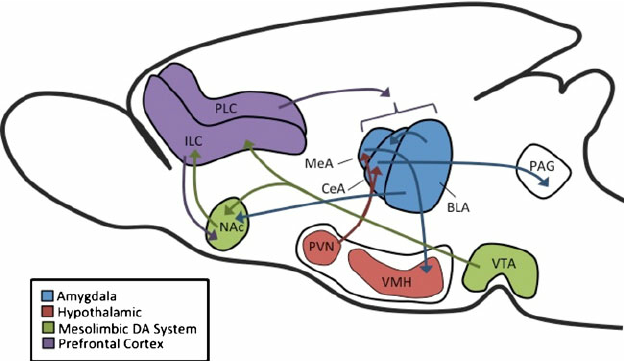 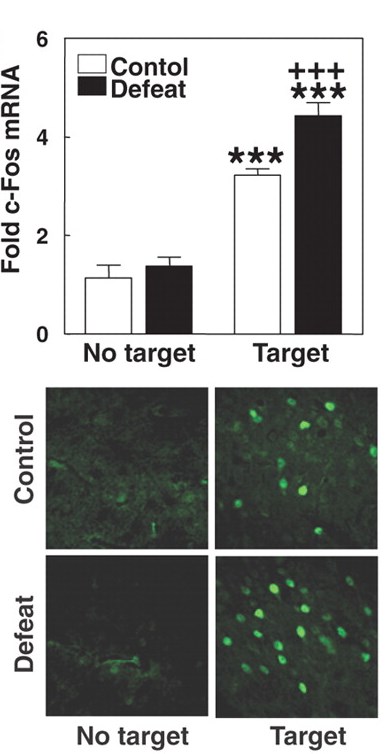 Why the Reward Circuit?
Marker of Neural Activity
Reward
produces ↑ DA release
Expectation of Reward
 produces ↑ DA release
Lack of Expected Reward
 Anhedonia
NAc
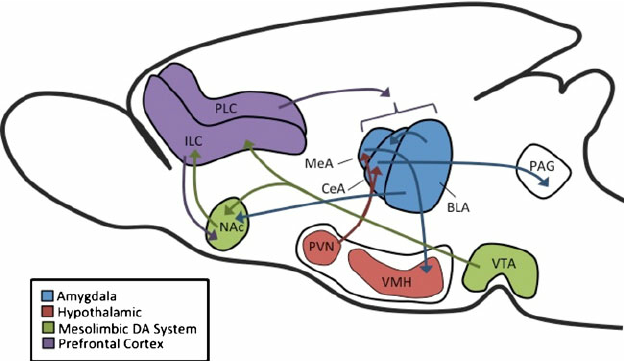 DA
Cre = DNA cutter
GFP = color
Green Florescent Protein
Why the Reward Circuit?
Defeat-related ↑ c-Fos
Found in dopamine (DA) neurons
Tyrosine Hydroxylase (TH) = rate limiting enzyme producing DA
 Found in BDNF neurons
DA neurons make BDNF
Marked by
 AAV- transfected
 -CreGFP
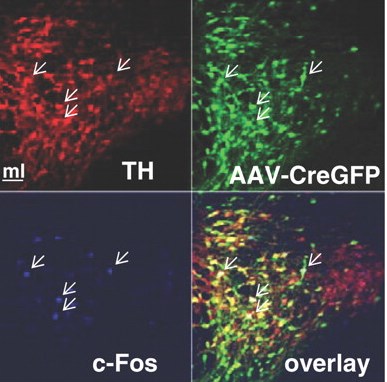 NAc
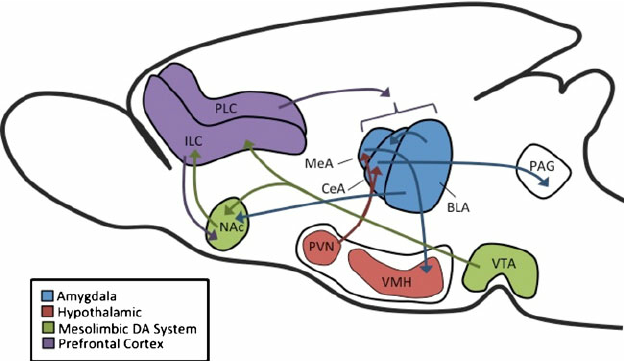 DA
NAc BDNF is made in the VTA
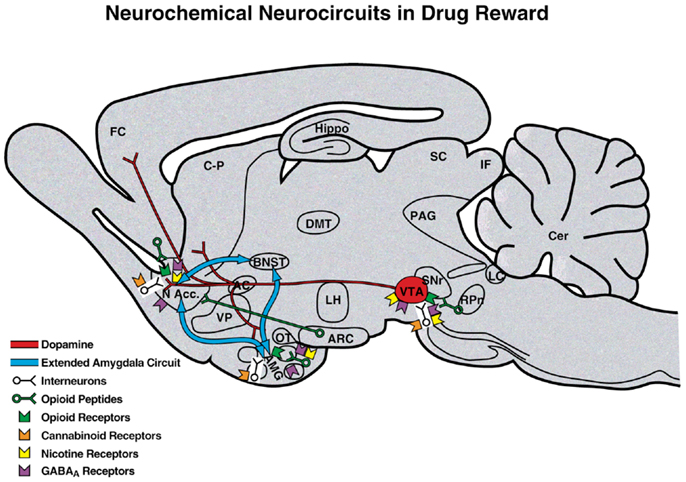 What is BDNF, why is it important?
 Brain Derived Neurotrophic Factor
 Stimulates Neuronal:
 Growth and Development
 Maintenance
 Neurite Outgrowth
 Dendritic Spines
Synaptic Formation and Plasticity
 Activity and Potentiation (LTP)
Promotes Learning and Memory
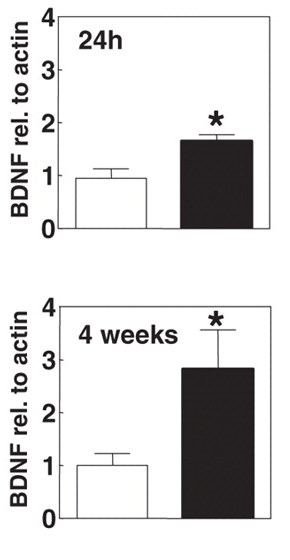 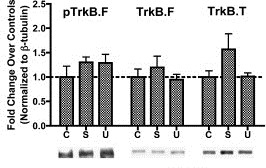 BDNF binds → TrKB ReceptorTrKB → Akt, GSK3β, ERK
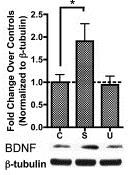 NAc BDNF Receptor:
TrkB = Tropomyosin receptor Kinase B
2nd Messengers:
 Akt = Protein Kinase B
 GSK3β = Glycogen Synthase Kinase 3beta
ERK1&2 = Extracellular Signal-Related Kinases = MAP K, MAPKK
Increased in Susceptible mice
Reduced in Resilient mice
BDNF activity in Reward Circuits Promotes Vulnerability to Stress, Anxiety, Depression
BDNF in NAc →↑ Stress, Anxiety, Depression
 but
BDNF in Hippocampus
 reduces
 Stress, Anxiety, Depression
 BDNF effects depend on circuitry
Chronic Antidepressant promotesSocial Interaction (Resilience)
Imipramine
 tricyclic antidepressant
 serotonin (5-HT) and
 norepinephrine (NE) reuptake inhibitor +
Fluoxetine (Prozac)
 5-HT reuptake inhibitor
Time in Interactive Zone
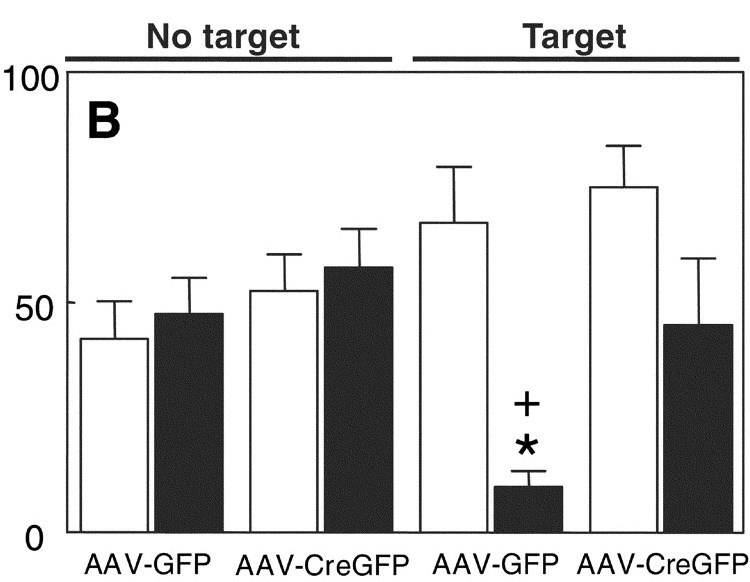 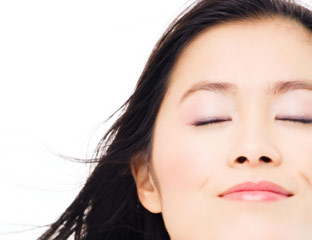 Testing the Role of BDNF in NAc
BDNF KD
Adding BDNF to NAc
 ↓ Resilience
 Blocking BDNF 
 BDNF Knockdown   
 or   Blocking ERK
 i.e. Blocking BDNF downstream effects
 ↑ Resilience
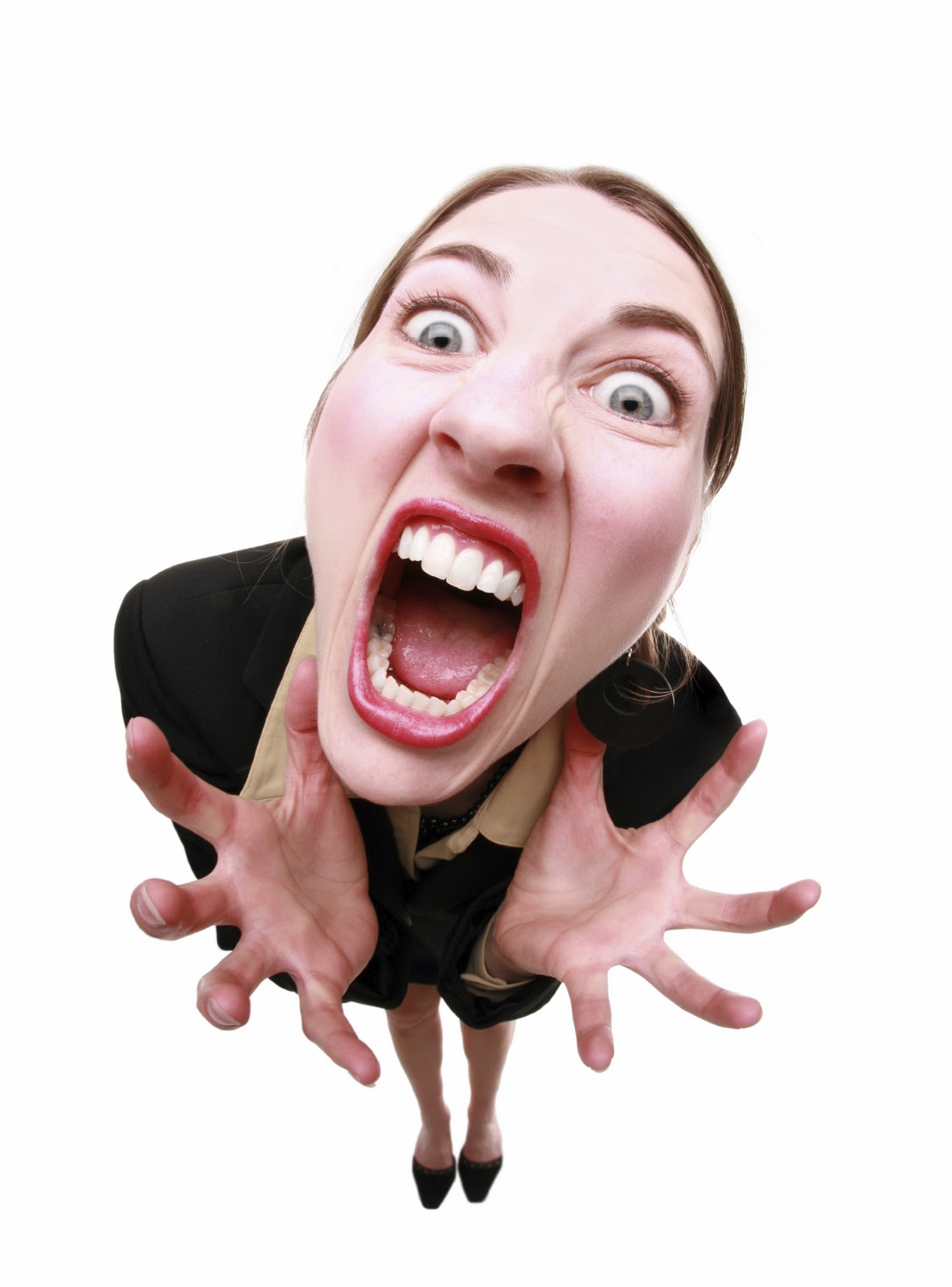 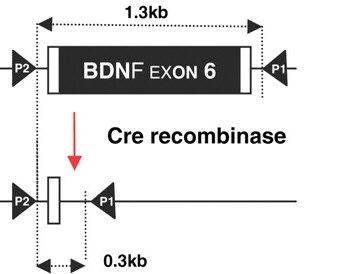 Knockdown of the BDNF geneNAc vs VTA
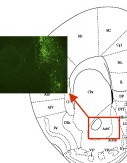 NAc Knockdown of the BDNF gene
BDNF KD in NAc 
 Doesn’t effect
 Defeat-induced
 reduction in
 Social Interaction
Why?
BDNF KD
BDNF isn’t made in NAc, only released there
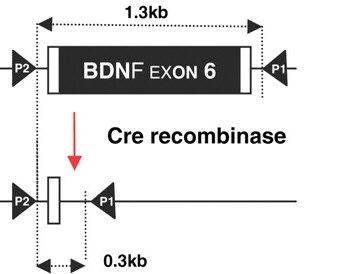 Knockdown of the BDNF geneNAc vs VTA
VTA BDNF KD reverses depression-induced
Weight loss
VTA BDNF KD
limits
Anhedonia
What molecular mechanisms driveSocial Defeat-induced Resilience or Vulnerability?
What molecular mechanisms driveSocial Defeat-induced Resilience or Vulnerability?
Susceptible Individuals:
 Faster Firing
 VTA → NAc DA neurons
Due to lack of
 inward rectifying K+ channels (Kir2.1)
Knock in →↓ Firing
Dominant negative → ↑ Firing
Transfection of Kir2.1 into VTA → NAc neurons
Increases Social Interaction
 Time
 Decreases VTA→NAc neuron
 BDNF gene expression

Promotes Resilience
Translation to Humans
Humans with BDNF gene SNP
 Val66Met/G196A
 single-nucleotide polymorphism
have more depression
 Val/Val mutant mice
 lower social interaction
 More NAc BDNF
Depressed people have
 ↑ NAc BDNF levels
Developing Social Defeat Vulnerability
Science should always generate more questions:Does this model explain everything about the etiology  of depression ?
Etiology: cause, set of causes, or manner of causation
Here’s a question for you
Why do animals (humans too?) get warmer following social interaction?